个人竞聘
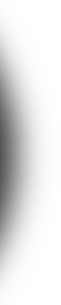 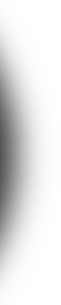 述职报告 | 个人简历 | 工作总结 | 岗位竞聘
竞聘人：PPT818
竞聘岗位：总经理
World One Powerful Presentation Template
目录
CONTENT
个人基本信息
相关工作经验
能力成果展示
任职资格评述
文字是很有艺术性的文字是很有艺术性的 （建议使用主题字体）
文字是很有艺术性的文字是很有艺术性的 （建议使用主题字体）
文字是很有艺术性的文字是很有艺术性的 （建议使用主题字体）
文字是很有艺术性的文字是很有艺术性的 （建议使用主题字体）
01
自我介绍
12
晋升后工作方向
添加标题
请在此输入文字内容请在此输入文字内容请在此输入文字内容请在此输入文字内容请在此输入文字内容请在此输入文字内容请在此输入文字内容请在此输入文字内容请在此输入文字内
01
请在此输入文字内容请在此输入文字内容请在此输入文字内容请在此输入文字内容
02
请在此输入文字内容请在此输入文字内容请在此输入文字内容请在此输入文字内容
03
请在此输入文字内容请在此输入文字内容请在此输入文字内容请在此输入文字内容
12
晋升后工作方向
文字内容
文字内容
文字内容
文字内容




文字内容文字内容文字内容文字内容文字内容文字内容文字内容文字内容文字内容文字内
文字内容文字内容文字内容文字内容文字内容文字内容文字内容文字内容文字内容文字内

文字内容文字内容文字内容文字内容文字内容文字内容文字内容文字内容文字内容文字内
文字内容文字内容文字内容文字内容文字内容文字内容文字内容文字内容文字内容文字内
文字内容文字内容文字内容文字内容文字内容文字内容文字内容文字内容文字内容文字内

文字内容文字内容文字内容文字内容文字内容文字内容文字内容文字内容文字内容文字内
文字内容文字内容文字内容文字内容文字内容文字内容文字内容文字内容文字内容文字内
文字内容文字内容文字内容文字内容文字内容文字内容文字内容文字内容文字内容文字内

文字内容文字内容文字内容文字内容文字内容文字内容文字内容文字内容文字内容文字内
文字内容文字内容文字内容文字内容文字内容文字内容文字内容文字内容文字内容文字内
文字内容文字内容文字内容文字内容文字内容文字内容文字内容文字内容文字内容文字内

文字内容文字内容文字内容文字内容文字内容文字内容文字内容文字内容文字内容文字内
12
晋升后工作方向
文字内容
文字内容
文字内容
文字内容
57%
32%
85%
65%
文字内容文字内容文字内容文字内容文字内容文字内容文字内容文字内容文字
内容文字内
文字内容文字内容文字内容文字内容文字内容文字内容文字内容文字内容文字
内容文字内
文字内容文字内容文字内容文字内容文字内容文字内容文字内容文字内容文字
内容文字内
文字内容文字内容文字内容文字内容文字内容文字内容文字内容文字内容文字
内容文字内
文字内容文字内容文字内容文字内容文字内容文字内容文字内容文字内容文字
内容文字内
文字内容文字内容文字内容文字内容文字内容文字内容文字内容文字内容文字
内容文字内
文字内容文字内容文字内容文字内容文字内容文字内容文字内容文字内容文字
内容文字内
文字内容文字内容文字内容文字内容文字内容文字内容文字内容文字内容文字
内容文字内




59
01
自我介绍
标题
关键词
关键词
关键词
关键词
关键词
文字是很有艺术性的文字是很有艺术性的（建议使用主题字体）
文字是很有艺术性的文字是很有艺术性的（建议使用主题字体）
文字是很有艺术性的文字是很有艺术性的（建议使用主题字体）
文字是很有艺术性的文字是很有艺术性的（建议使用主题字体）
文字是很有艺术性的文字是很有艺术性的（建议使用主题字体）
文字是很有艺术性的文字是很有艺术性的（建议使用主题字体）
02
技能水平
文字是很有艺术性的文字是很有艺术性的（建议使用主题字体）
32%
标题标题标题
文字是很有艺术性的文字是很有艺术性的（建议使用主题字体）
18%
标题标题标题
文字是很有艺术性的文字是很有艺术性的（建议使用主题字体）
28%
标题标题标题
22%
文字是很有艺术性的文字是很有艺术性的（建议使用主题字体）
标题标题标题
03
现有职级
01
02
03
04
标题文本预设
标题文本预设
标题文本预设
标题文本预设
此部分内容作为文字排版占位显示 （建议使用主题字体）
此部分内容作为文字排版占位显示 （建议使用主题字体）
此部分内容作为文字排版占位显示 （建议使用主题字体）
此部分内容作为文字排版占位显示 （建议使用主题字体）
02
工作经验
03
工作经历
标题标题标题
3
文字是很有艺术性的文字是很有艺术性的（建议使用主题字体）。
标题标题标题
4
1
标题标题标题
文字是很有艺术性的文字是很有艺术性的（建议使用主题字体）。
文字是很有艺术性的文字是很有艺术性的（建议使用主题字体）。
2
标题标题标题
文字是很有艺术性的文字是很有艺术性的（建议使用主题字体）。
04
工作经历
标题标题标题
标题标题标题
标题标题标题
文字是很有艺术性的文字是很有艺术性的（建议使用主题字体）
文字是很有艺术性的文字是很有艺术性的（建议使用主题字体）
文字是很有艺术性的文字是很有艺术性的（建议使用主题字体）
标题标题标题
标题标题标题
标题标题标题
文字是很有艺术性的文字是很有艺术性的（建议使用主题字体）
文字是很有艺术性的文字是很有艺术性的（建议使用主题字体）
文字是很有艺术性的文字是很有艺术性的（建议使用主题字体）
2015
2012
2013
2014
2016
2019
05
荣誉成就
文字是很有艺术性的文字是很有艺术性的（建议使用主题字体）
文字是很有艺术性的文字是很有艺术性的（建议使用主题字体）
关键词
关键词
关键词
关键词
文字是很有艺术性的文字是很有艺术性的（建议使用主题字体）
文字是很有艺术性的文字是很有艺术性的（建议使用主题字体）
文字是很有艺术性的文字是很有艺术性的（建议使用主题字体）
文字是很有艺术性的文字是很有艺术性的（建议使用主题字体）
03
以往业绩
重点成就概述
06
标题标题标题
23
134
456
1349
关键词
关键词
关键词
关键词
文字是很有艺术性的文字是很有艺术性的（建议使用主题字体）
文字是很有艺术性的文字是很有艺术性的（建议使用主题字体）
文字是很有艺术性的文字是很有艺术性的（建议使用主题字体）
文字是很有艺术性的文字是很有艺术性的（建议使用主题字体）
07
重点项目名称
标题标题标题
标题标题标题
文字是很有艺术性的文字是很有艺术性的（建议使用主题字体）如需更改请在（设置形状格式）菜单下（文本选项）中调整
文字是很有艺术性的文字是很有艺术性的（建议使用主题字体）如需更改请在（设置形状格式）菜单下（文本选项）中调整
08
重点项目名称
0.53%
文字是很有艺术性的文字是很有艺术性的（建议使用主题字体）
关键词
文字是很有艺术性的文字是很有艺术性的（建议使用主题字体）如需更改请在（设置形状格式）菜单下（文本选项）中调整
文字是很有艺术性的文字是很有艺术性的（建议使用主题字体）
Coffee Break
Take your time and relax!
09
重点项目名称
标题标题标题
文字是很有艺术性的文字是很有艺术性的（建议使用主题字体）
10
重点项目名称
标题标题标题
文字是很有艺术性的文字是很有艺术性的 （建议使用主题字体）
标题标题标题
文字是很有艺术性的文字是很有艺术性的 （建议使用主题字体）
04
任职资格评述
11
任职资格评述
任职运营销售部期间
描述在此期间，带领团队完成了多少销售业绩
标题标题标题
标题标题标题
标题标题标题
标题标题标题
文字是很有艺术性的文字是很有艺术性的（建议使用主题字体）
文字是很有艺术性的文字是很有艺术性的（建议使用主题字体）
文字是很有艺术性的文字是很有艺术性的（建议使用主题字体）
文字是很有艺术性的文字是很有艺术性的（建议使用主题字体）
标题标题标题
标题标题标题
文字是很有艺术性的文字是很有艺术性的，建议使用主题字体，已保持全文档文本格式的统一
文字是很有艺术性的文字是很有艺术性的，建议使用主题字体，已保持全文档文本格式的统一
12
晋升后工作方向
标题标题标题
标题标题标题
标题标题标题
文字是很有艺术性的文字是很有艺术性的（建议使用主题字体）
文字是很有艺术性的文字是很有艺术性的（建议使用主题字体）
文字是很有艺术性的文字是很有艺术性的（建议使用主题字体）
文字是很有艺术性的文字是很有艺术性的（建议使用主题字体）
文字是很有艺术性的文字是很有艺术性的（建议使用主题字体）
文字是很有艺术性的文字是很有艺术性的（建议使用主题字体）
标题标题标题
标题标题标题
标题标题标题
谢谢
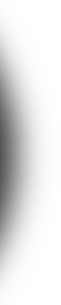 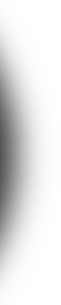 ||述职报告||个人简历||工作总结||岗位竞聘||
竞聘人：PPT818
竞聘岗位：总经理
World One Powerful Presentation Template